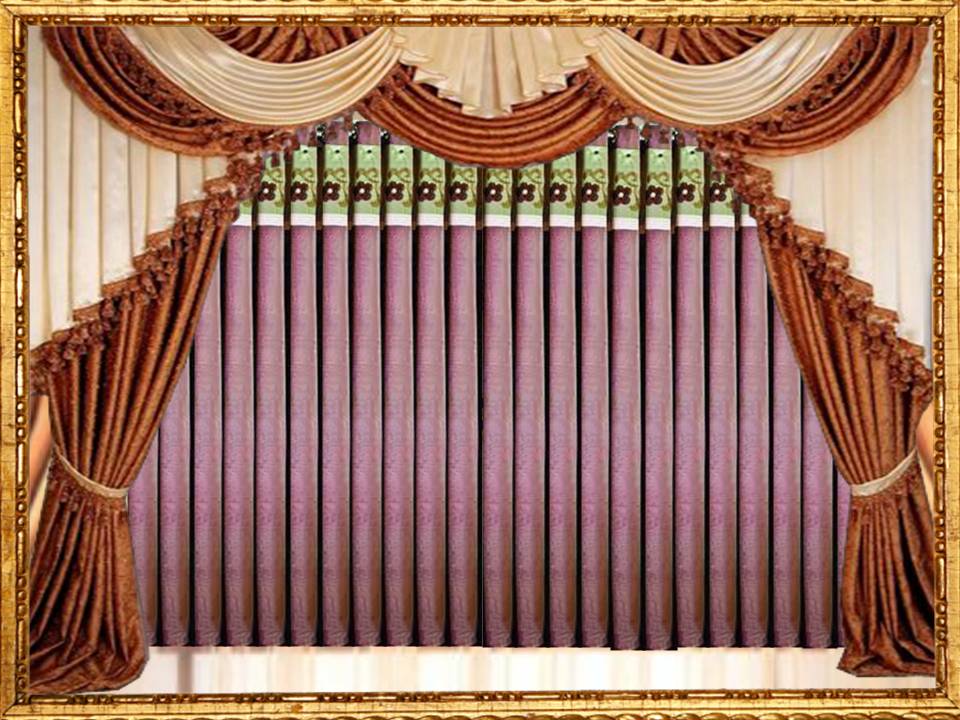 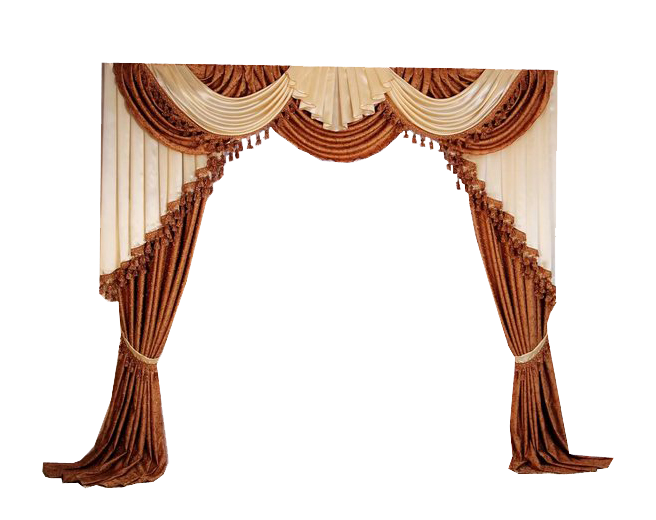 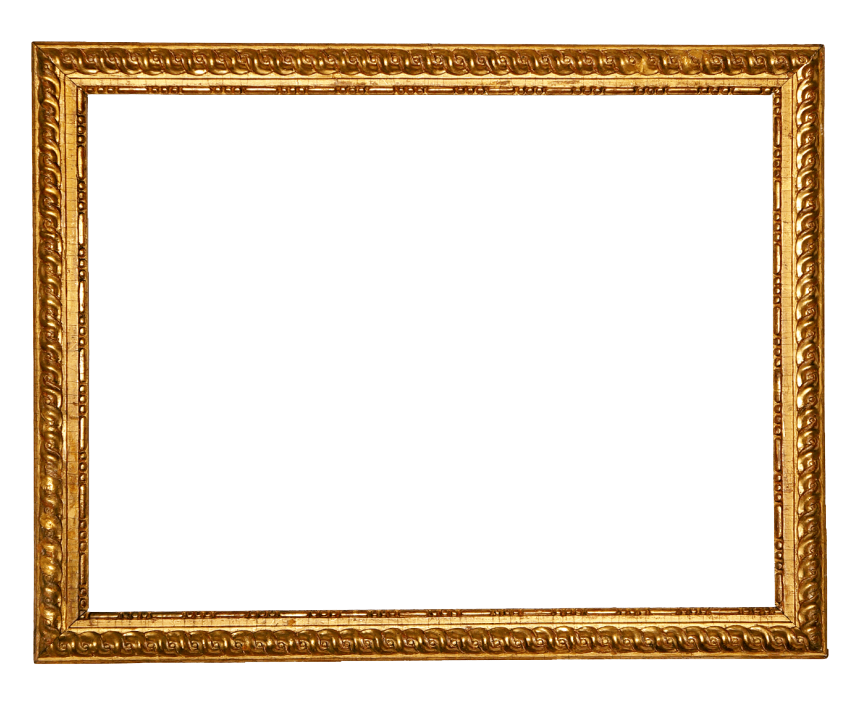 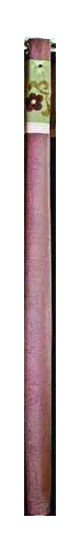 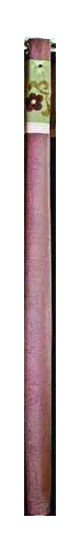 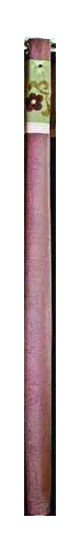 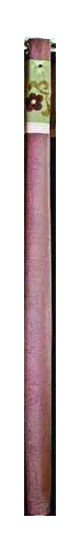 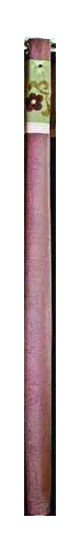 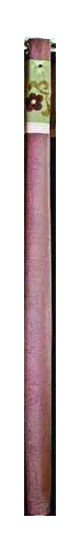 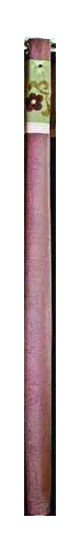 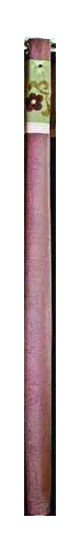 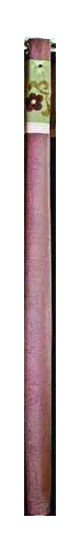 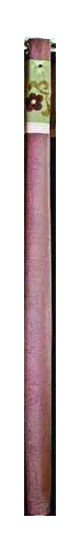 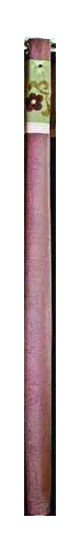 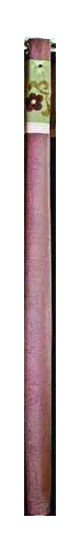 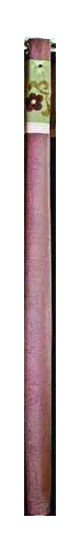 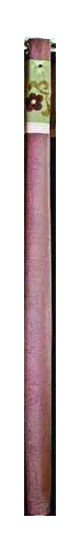 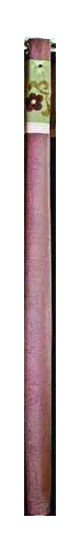 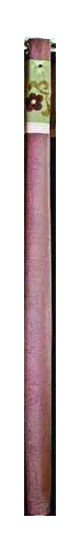 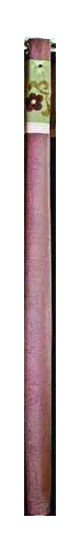 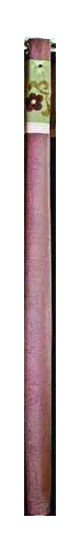 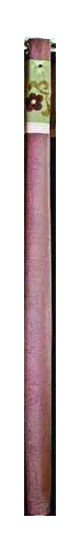 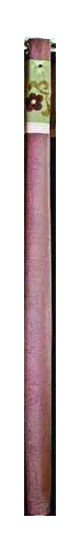 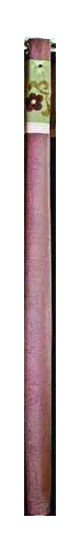 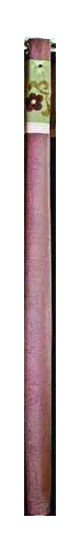 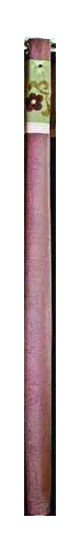 আজকের ক্লাশে সবাইকে
স্বাগতম
পরিচিতি
পাঠ
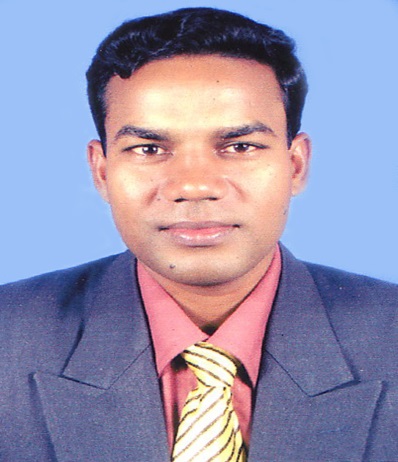 শিক্ষক
E-mail: sazu21974@gmail.com
Call: 01716222444
শ্রেণিঃ তৃতীয়  
বিষয়ঃ বাংলাদেশ ও বিশ্বপরিচয় 
অধ্যায়ঃ ৮  
পাঠের শিরোনামঃ মহাদেশ ও মহাসাগর
পাঠ্যাংশঃ মহাদেশ
মোঃ সাজেদুল ইসলাম
সহকারী শিক্ষক
এয়ারপোর্ট সর: প্রাথ: বিদ্যালয়
ঈশ্বরদী, পাবনা ।
শিখনফল
১৩.১.১ - 
    পৃথিবীর মহাদেশগুলোর নাম বলতে পারবে । 
১৩.১.৩ - 
   মানচিত্রে মহাদেশের অবস্থান দেখাতে পারবে।
এসো সবাই মিলে 
একটি ভিডিও দেখি
এন্টার্কটিকা
মহাদেশ
একাকী চিন্তা করে বল, আমরা কোন গ্রহে বাস করি ?
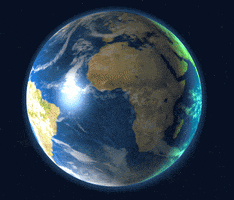 আমরা পৃথিবীতে বাস করি।
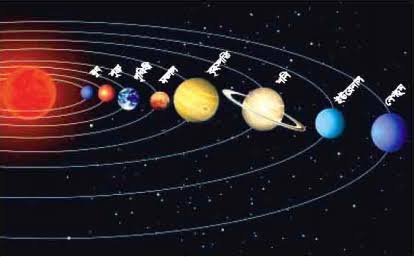 পৃথিবী সূর্যের একটি গ্রহ।
একাকী চিন্তা করে বল, পৃথিবী দেখতে কেমন?
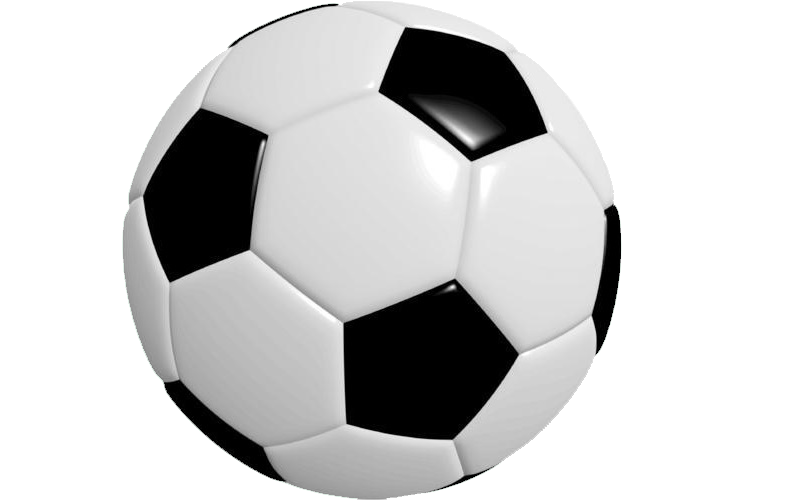 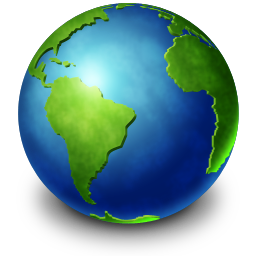 গোলাকার, তবে...
উপরে ও নীচে কিছুটা চাপা।
পৃথিবীর চার ভাগের এক ভাগ স্থল
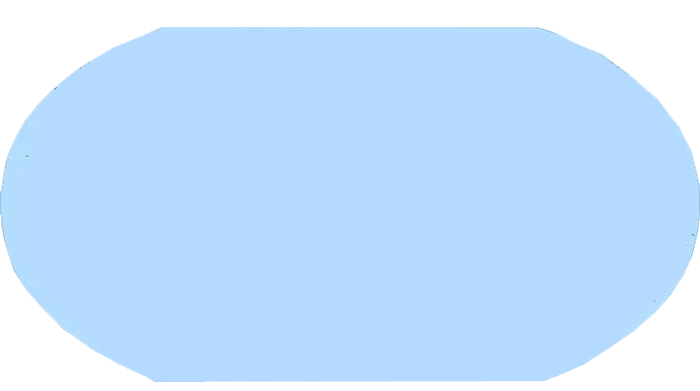 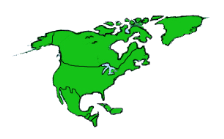 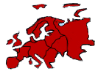 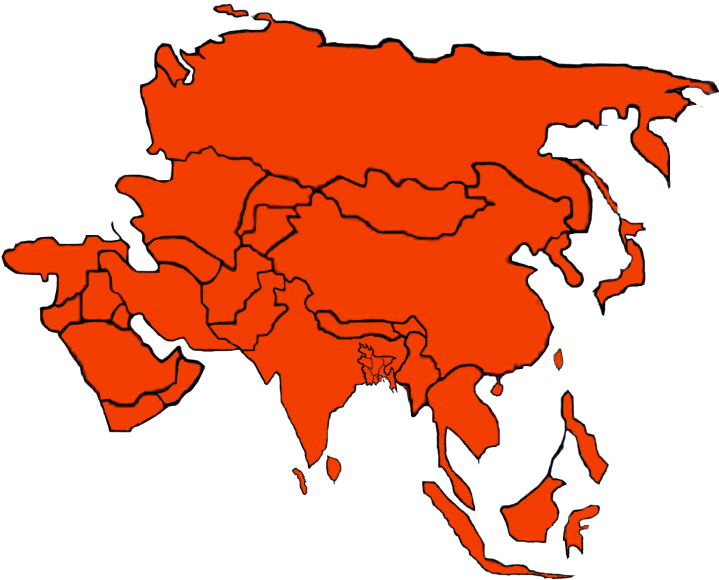 স্থলভাগ
স্থলভাগ
স্থলভাগ
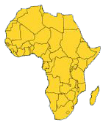 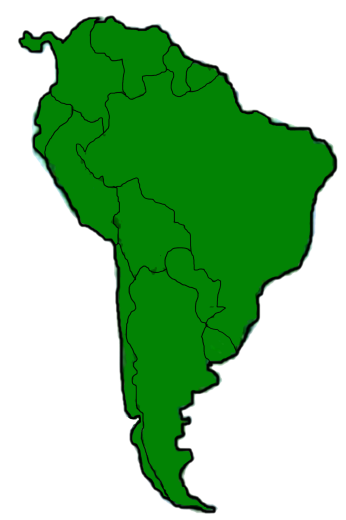 স্থলভাগ
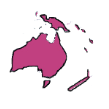 স্থলভাগ
স্থলভাগ
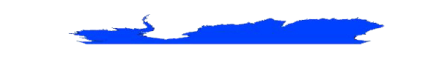 স্থলভাগ
পৃথিবীর চার ভাগের তিন ভাগ পানি
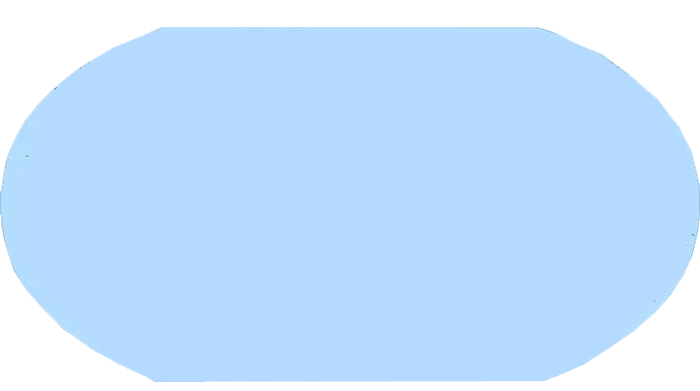 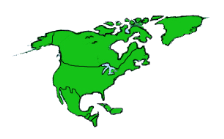 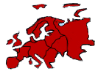 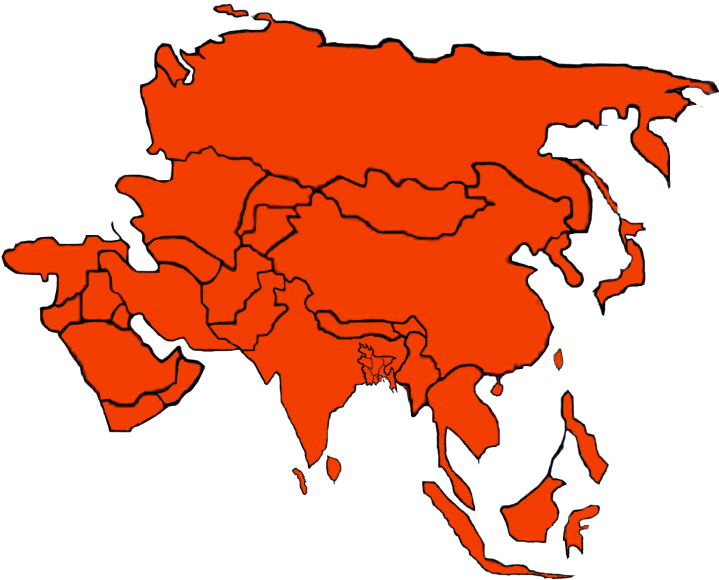 জলভাগ
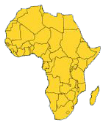 জলভাগ
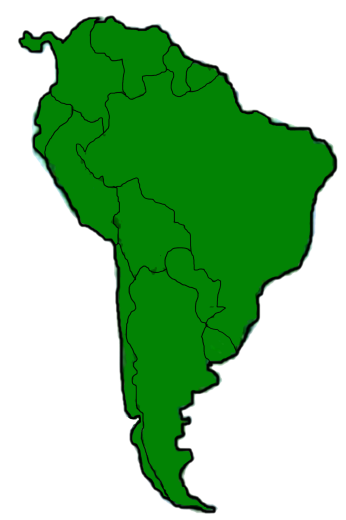 জলভাগ
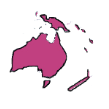 জলভাগ
জলভাগ
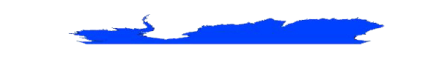 পৃথিবীর স্থলভাগকে সাতটি বড় ভাগে ভাগ করা হয়েছে
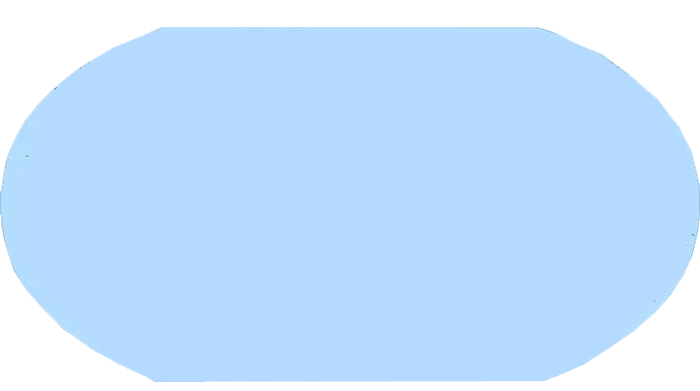 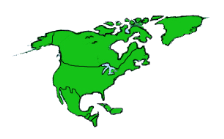 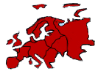 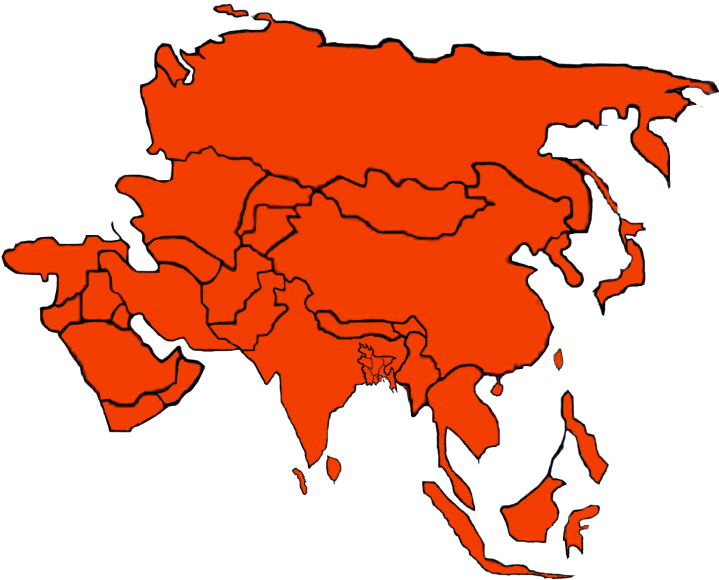 মহাদেশ
মহাদেশ
স্থলভাগ
স্থলভাগ
স্থলভাগ
মহাদেশ
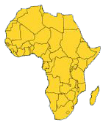 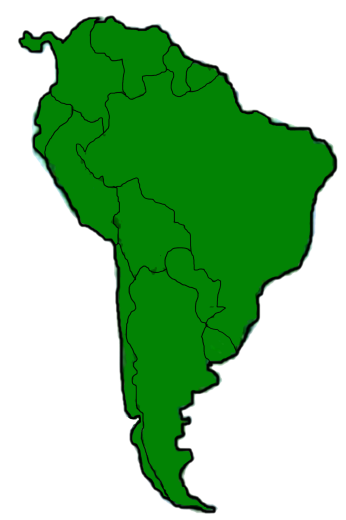 স্থলভাগ
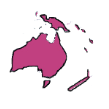 স্থলভাগ
মহাদেশ
মহাদেশ
স্থলভাগ
মহাদেশ
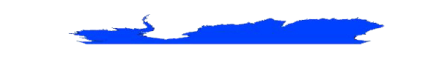 মহাদেশ
স্থলভাগ
এক একটি বড় ভাগকে বলে মহাদেশ
পৃথিবীর স্থলভাগকে সাতটি বড় ভাগে ভাগ করা হয়েছে
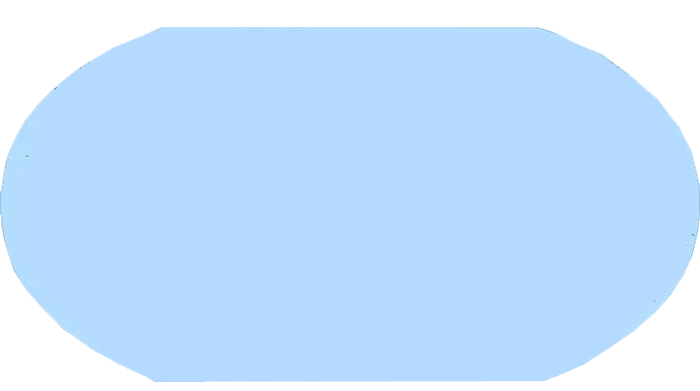 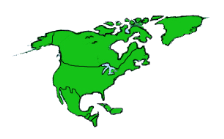 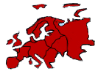 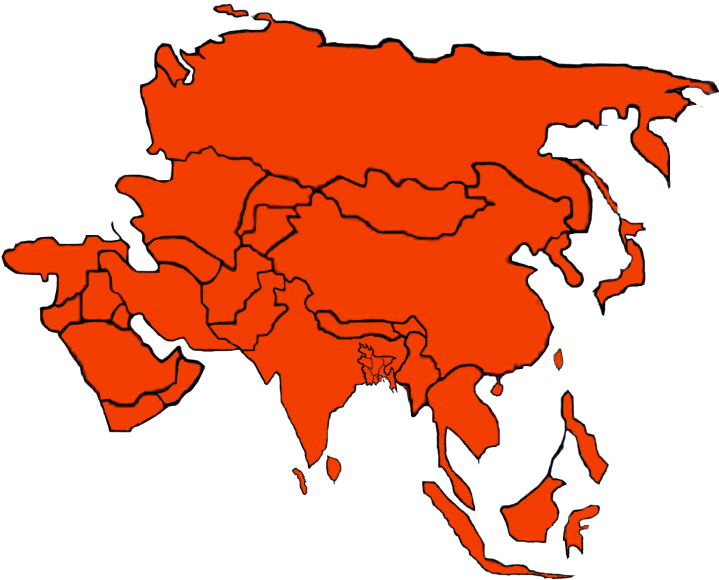 স্থলভাগ
স্থলভাগ
স্থলভাগ
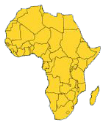 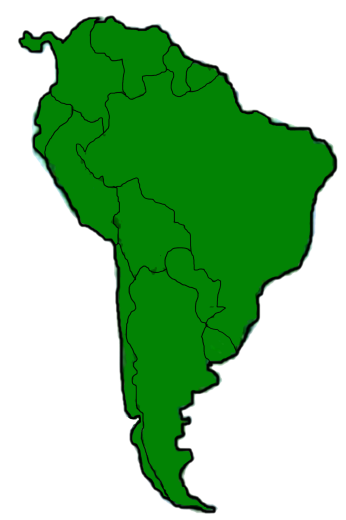 স্থলভাগ
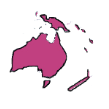 স্থলভাগ
স্থলভাগ
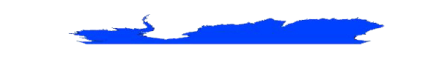 স্থলভাগ
এক একটি বড় ভাগকে বলে মহাদেশ
দলে আলোচনা করে মহাদেশ গুলির নাম বলতে চেস্টা করো
মানচিত্রে কোনটি কোন মহাদেশ দেখাও
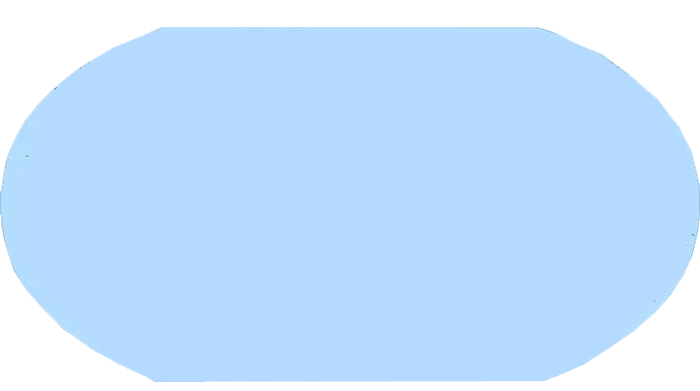 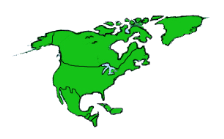 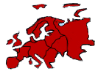 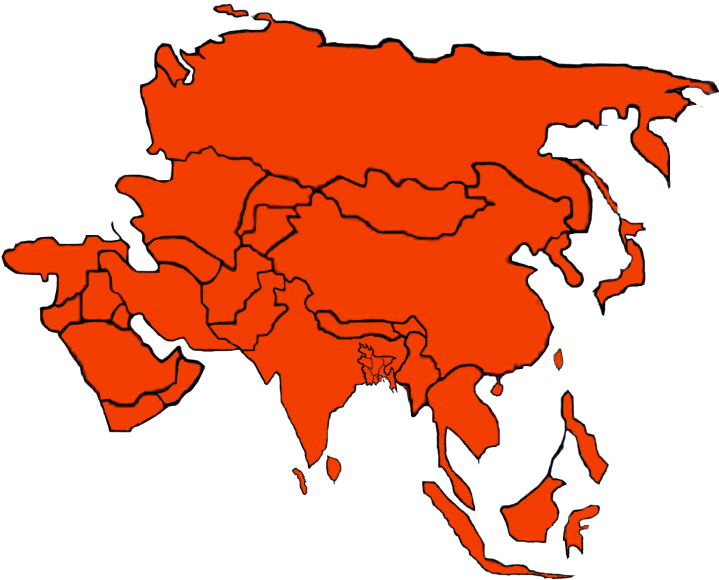 ইউরোপ
উত্তর আমেরিকা
এশিয়া
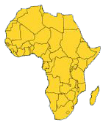 আফ্রিকা
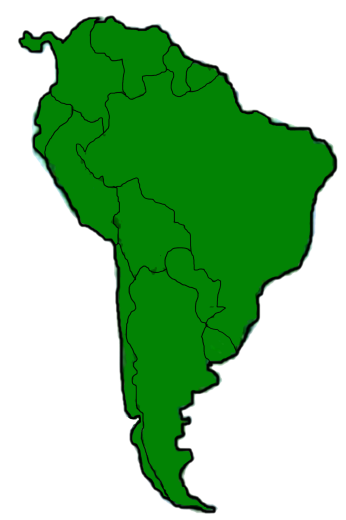 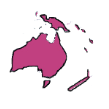 দক্ষিণ আমেরিকা
অস্ট্রেলিয়া
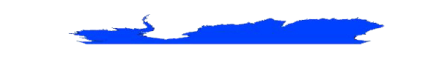 এন্টার্কটিকা
কোনটি বড় এবং কোনটি ছোট মহাদেশ জানতে নীচের বোতামে ক্লিক কর
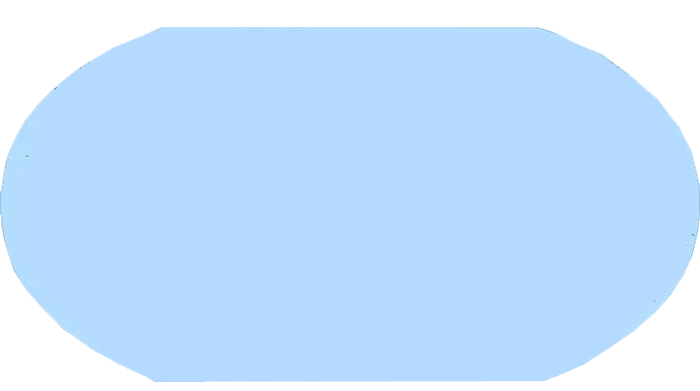 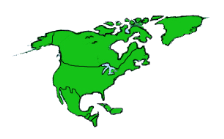 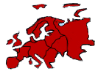 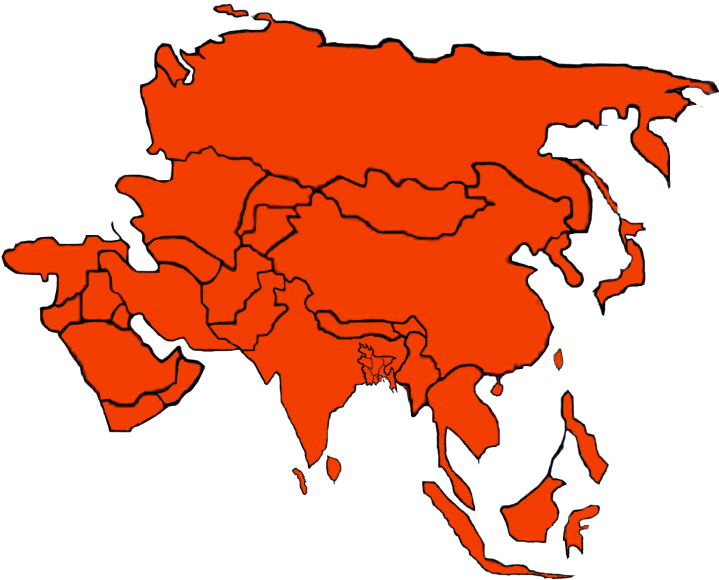 ইউরোপ
উত্তর আমেরিকা
এশিয়া
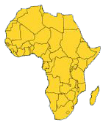 আফ্রিকা
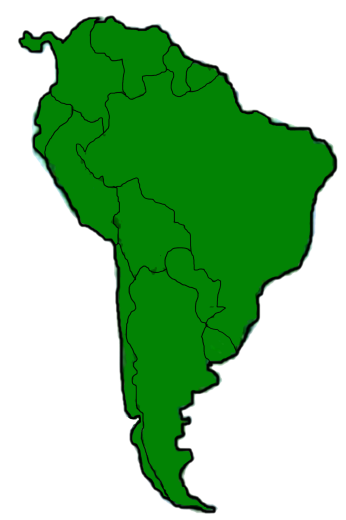 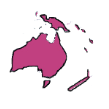 দক্ষিণ আমেরিকা
অস্ট্রেলিয়া
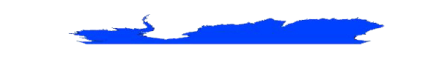 এন্টার্কটিকা
পৃথিবীর ছোট মহাদেশ
পৃথিবীর বড় মহাদেশ
মহাদেশের নামে ক্লিক করে জেনে নেই 
কোন প্রাণী কোন মহাদেশে বাস করে?
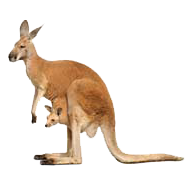 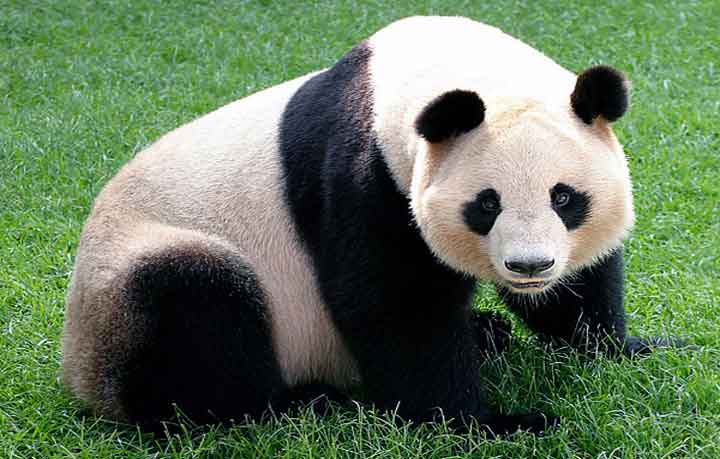 আফ্রিকা
এশিয়া
ক্যাঙ্গারু
পাণ্ডা
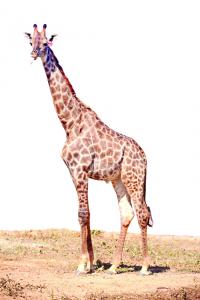 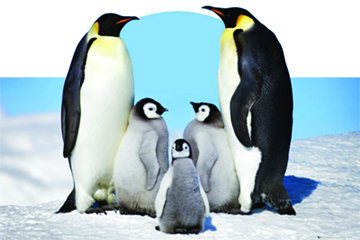 অস্ট্রেলিয়া
এন্টার্কটিকা
পেঙ্গুইন
জিরাফ
তোমাদের বাংলাদেশ ও বিশ্ব পরিচয় বইয়ের 
৪4 ও ৪৫ নং পৃষ্ঠা দেখ  ।
মূল্যায়ন
নীচের প্রশ্ন গুলির উত্তর নিজ নিজ খাতায় লেখ।
১। পৃথিবীর মহাদেশ গুলোর নাম লেখ। 

২। ইউরোপ মহাদেশের পশ্চিমে কোন মহাদেশ অবস্থিত?
পরিকল্পিত কাজ
সাতটি মহাদেশের যেকোন একটির মানচিত্র এঁকে আনবে।
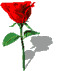 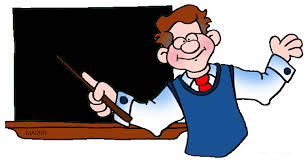 ধন্যবাদ